Including Physics in Deep Learning – 
An example from 4D seismic pressure saturation inversion
Jesper S Dramsch*1	 	Gustavo Corte2
Hamed Amini2 	Colin MacBeth2	
Mikael Lüthje1
1Technical University of Denmark
2Heriot-Watt University
Outline
Why include physics in Neural Networks?

4D Seismic Application

Neural Architecture

Results

Conclusion
The Essence of Convolutional Neural Networks
Group things that are spatially close to each other

Find relationships within groups

Find relationships among groups
TossingBot by the Numbers
Direct Regression: 33%

Pure Physics: 62%

Residual Physics: 84%
Seismic Amplitude Maps
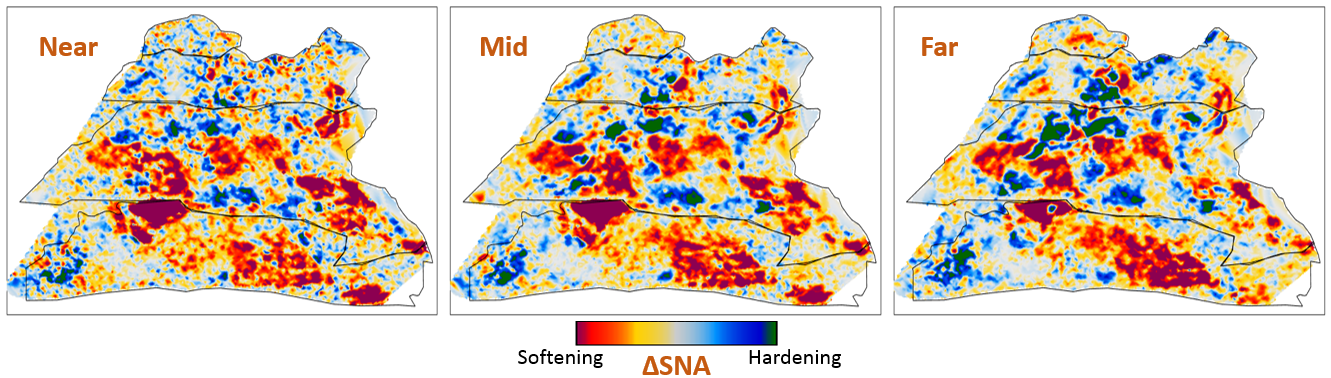 ?
?
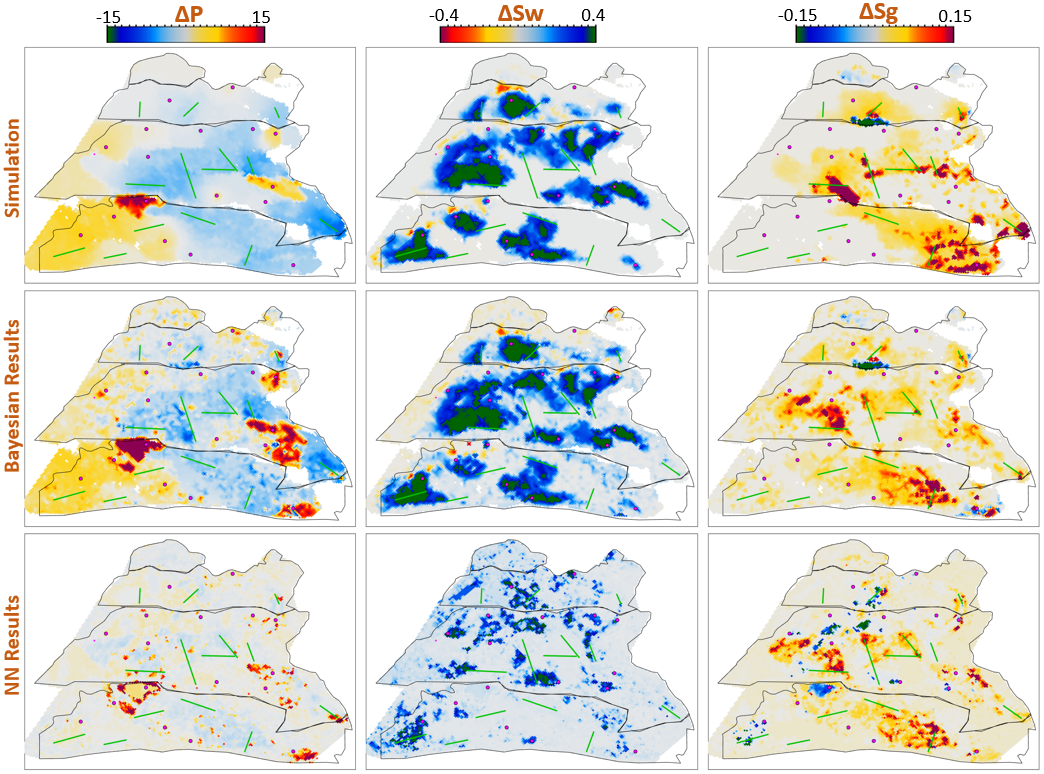 Encoder – Decoder for Compression
Decoder
Encoder
Input
Gradient
Encoder-Decoder
Output
Variational Bottleneck for Noise
μ
σ
Decoder
Encoder
Input
Gradient
Encoder-Decoder
Output
Four Input Maps
Input Near
μ
σ
Input Mid
Input Far
Decoder
Encoder
Input Pore Volume
Input
Gradient
Encoder-Decoder
Output
PP AVO Gradients for Basic Physics
Input Near
μ
σ
Input Mid
Gradient Mid-Near
Input Far
Gradient Far-Near
Decoder
Encoder
Input Pore Volume
Gradient Far-Mid
Input
Gradient
Encoder-Decoder
Output
Three Output Maps
Input Near
μ
σ
Input Mid
Gradient Mid-Near
Input Far
∆P
Gradient Far-Near
Decoder
Encoder
∆Sw
Input Pore Volume
Gradient Far-Mid
∆Sg
Input
Gradient
Encoder-Decoder
Output
Let’s Look at the Data
Variational Auto-Encoder (VAE)
Residual Physics VAE
Noise-Injected Residual Physics VAE
Compare to Standard Bayesian Inversion
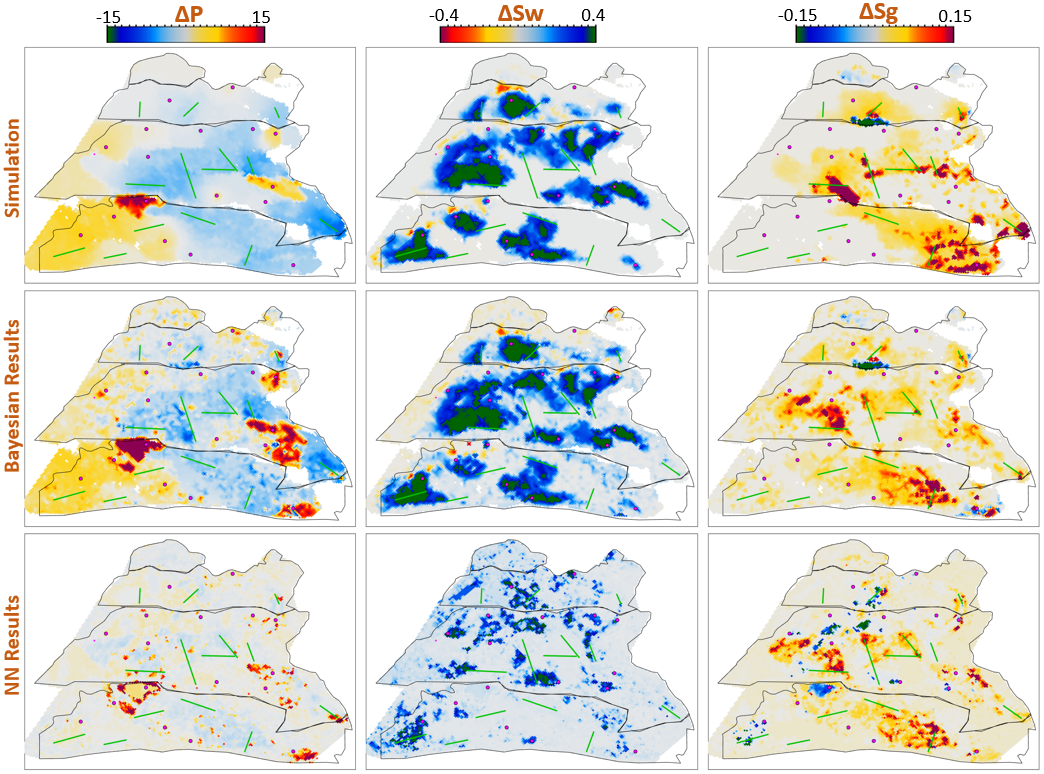 Seismic and Neural Inversion Results
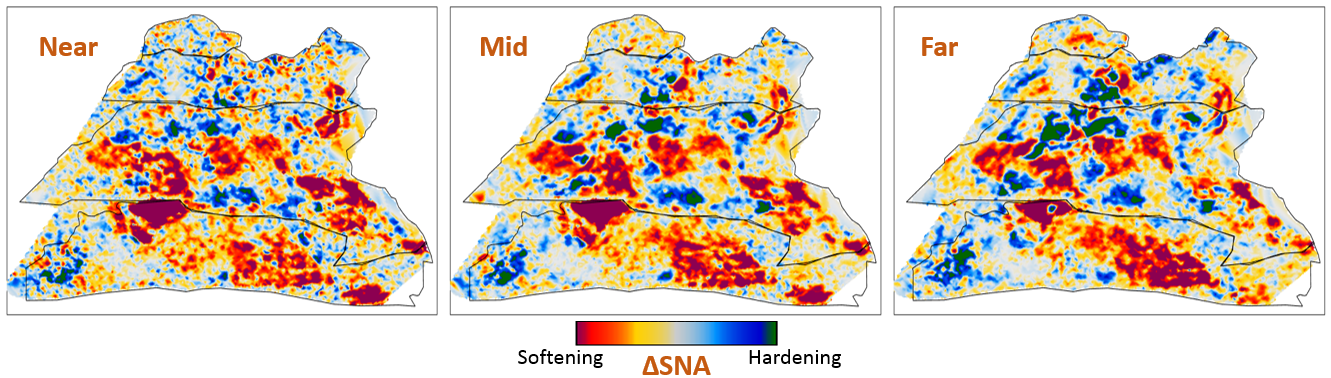 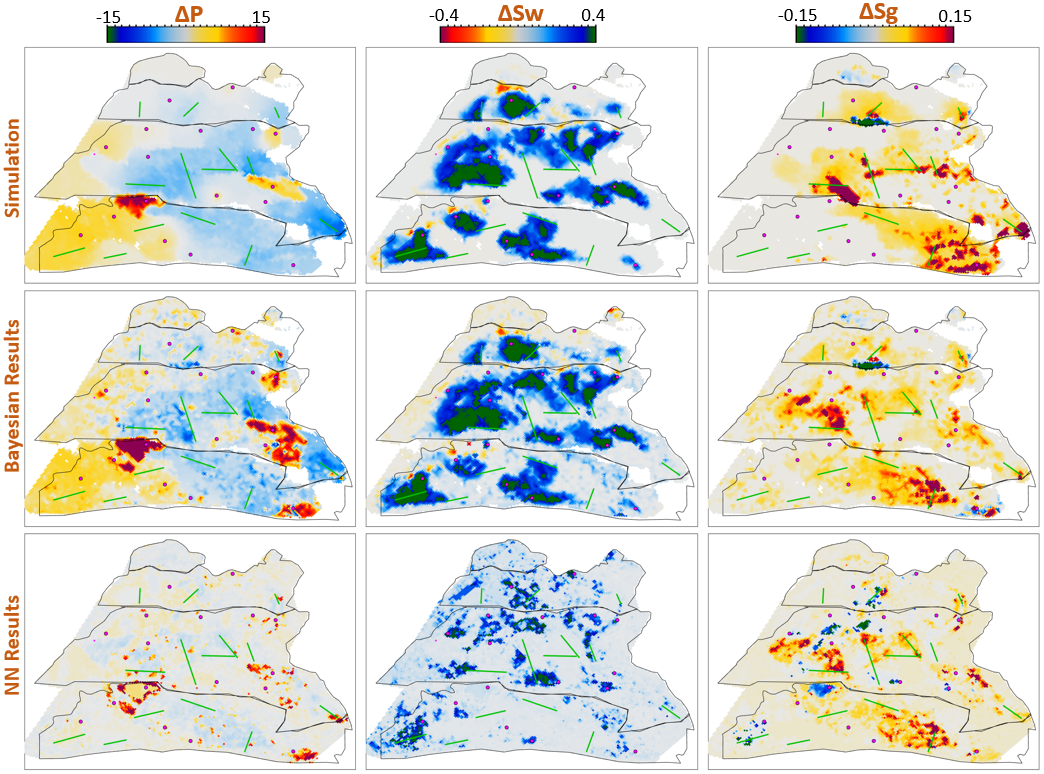 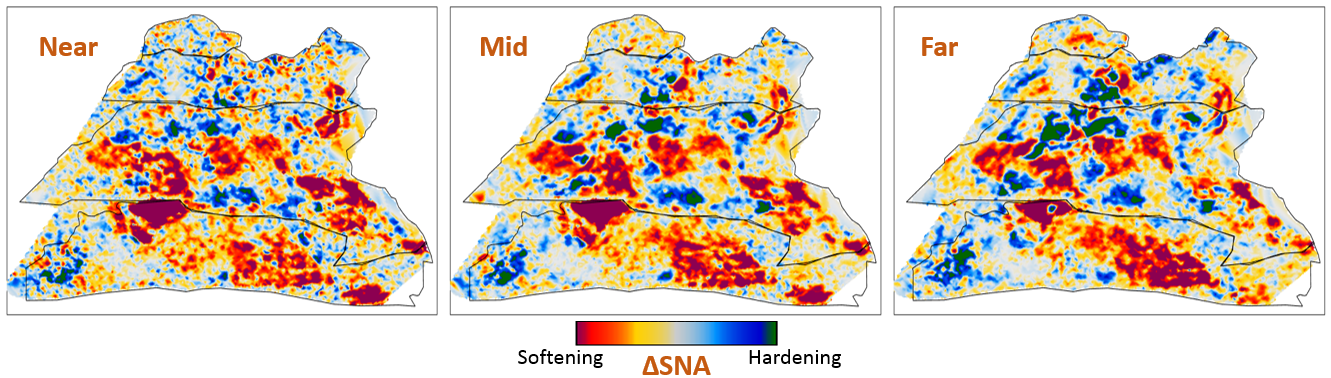 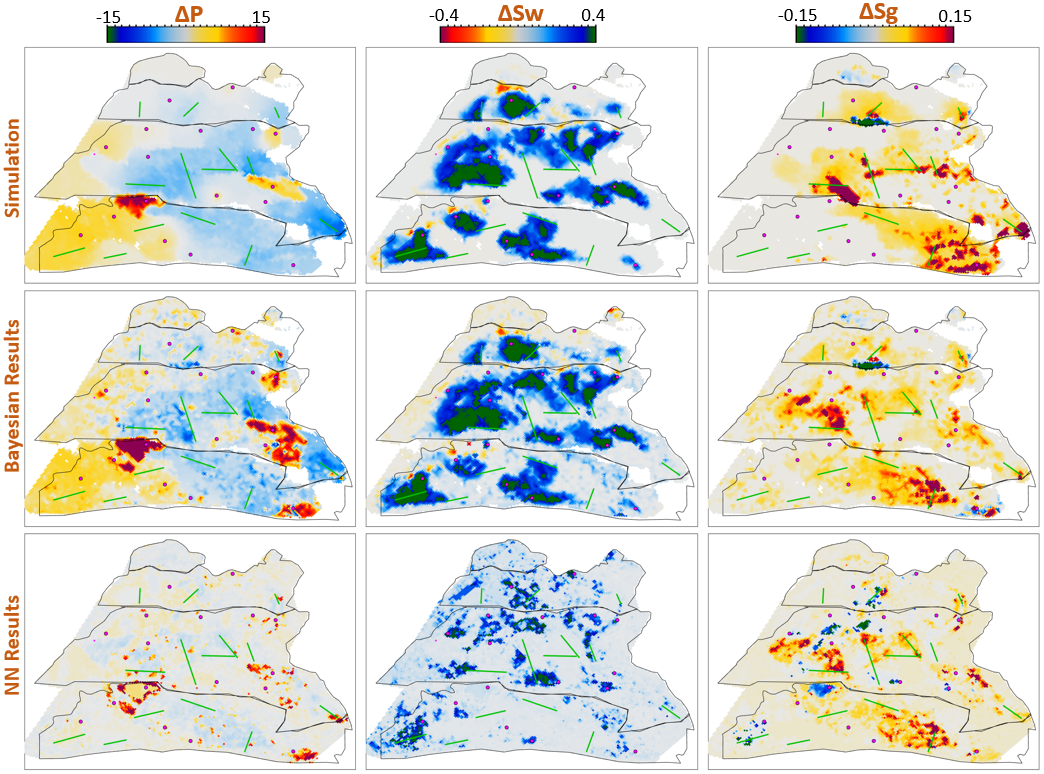 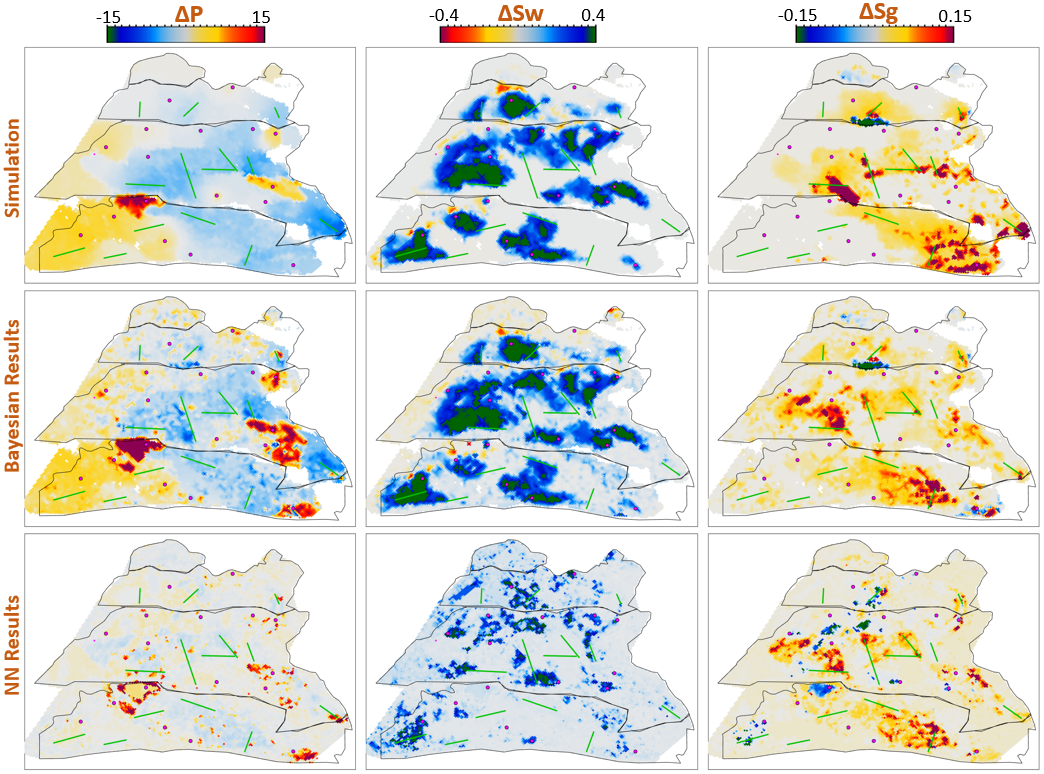 Simulation and Neural Inversion Results
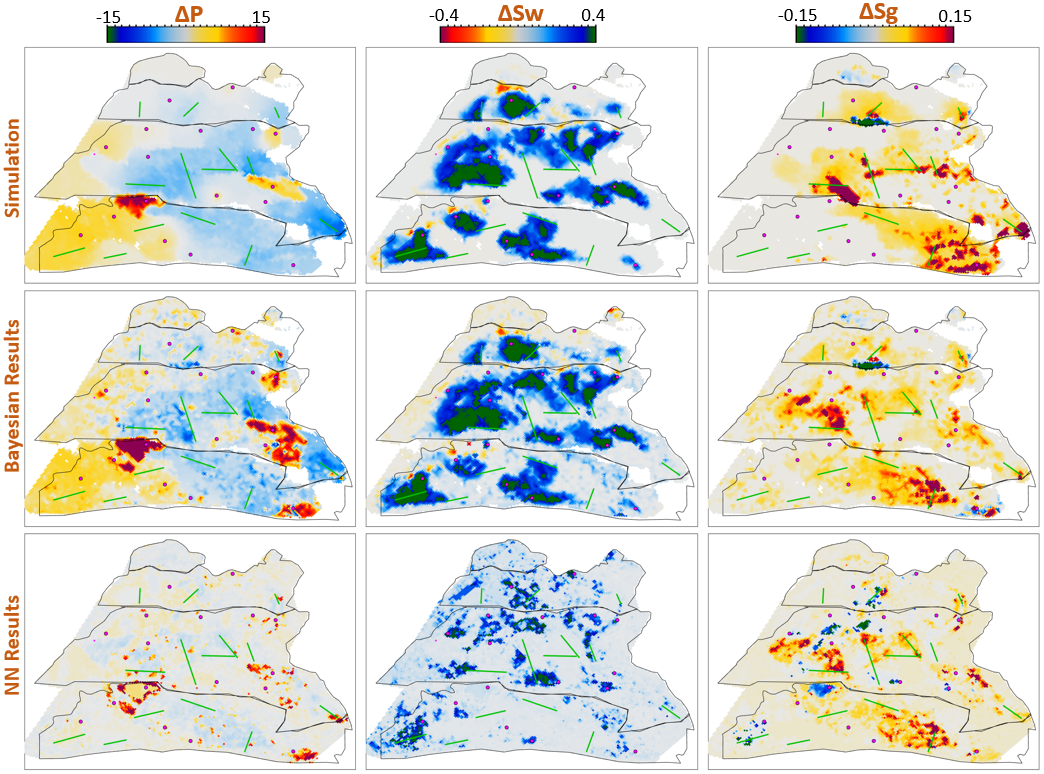 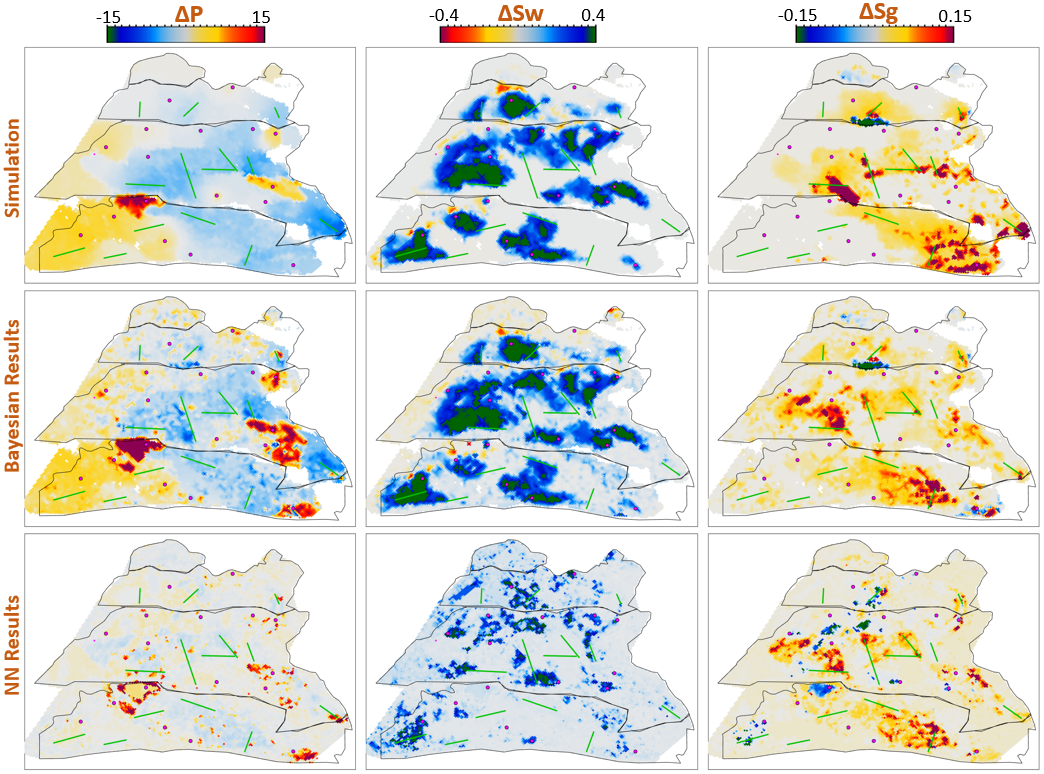 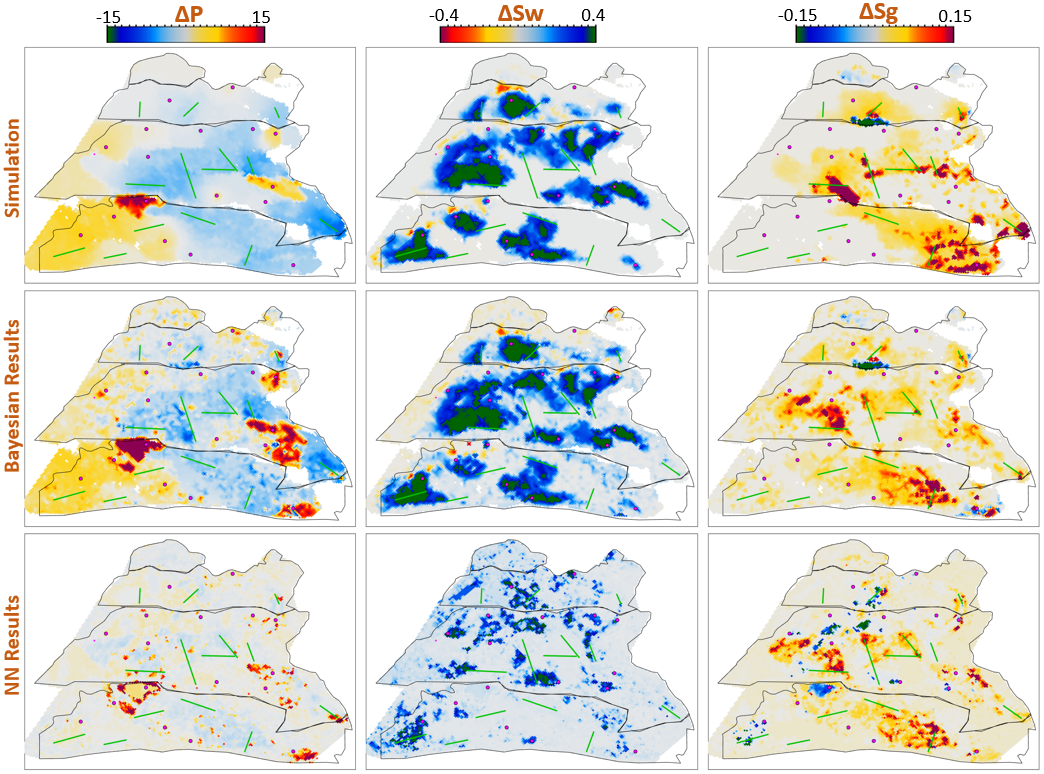 Bayesian Inversion and Neural Inversion Results
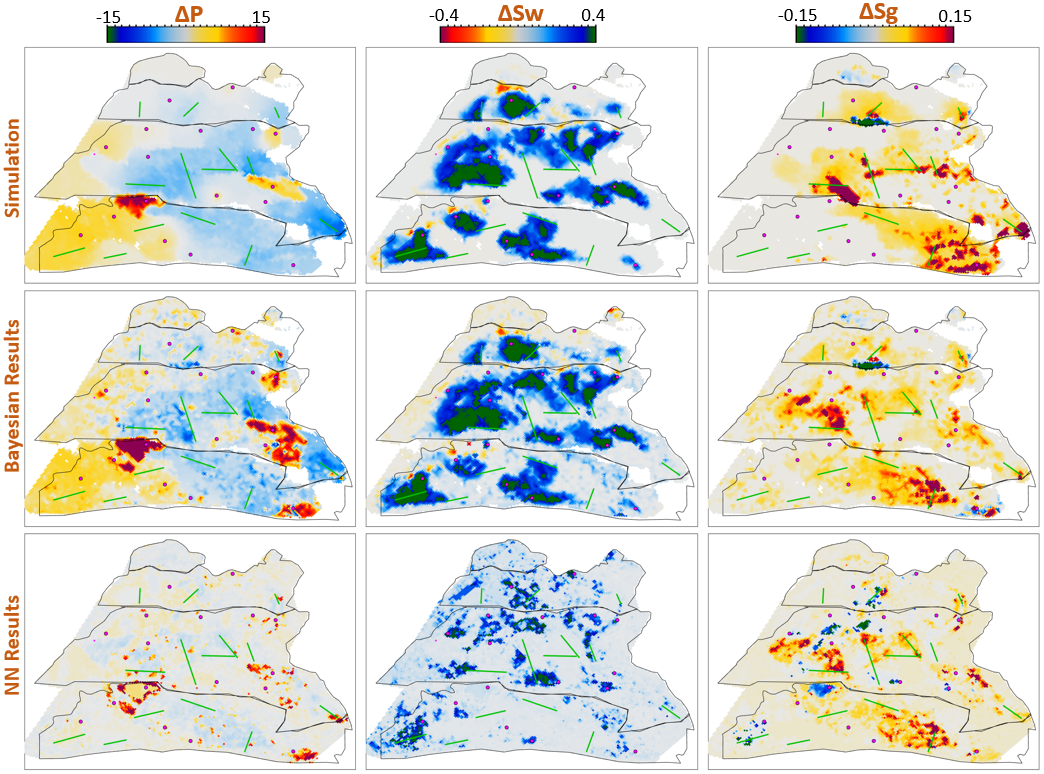 Conclusions
Neural Networks with AVO formulation / residual Physics more stable
Training on simulation data can be transferred to observed data
Meaningful relationships are learnt
Gas Saturation is a Hard Problem
Bayesian and Neural Inversion both give valuable insights
Convolutional Neural Networks are a possible next step.


(Pseudo-) Bayesian Network are another possible next step
Acknowledgements
BP for providing the seismic data and the reservoir model 
Linda Hodgson and Ross Walder from BP

Google for the Tensorflow deep learning package.

The NumFOCUS group.

The research leading to these results has received funding from the Danish Hydrocarbon Research and Technology Centre under the Advanced Water Flooding program
The sponsors of the ETLP Phase VII:
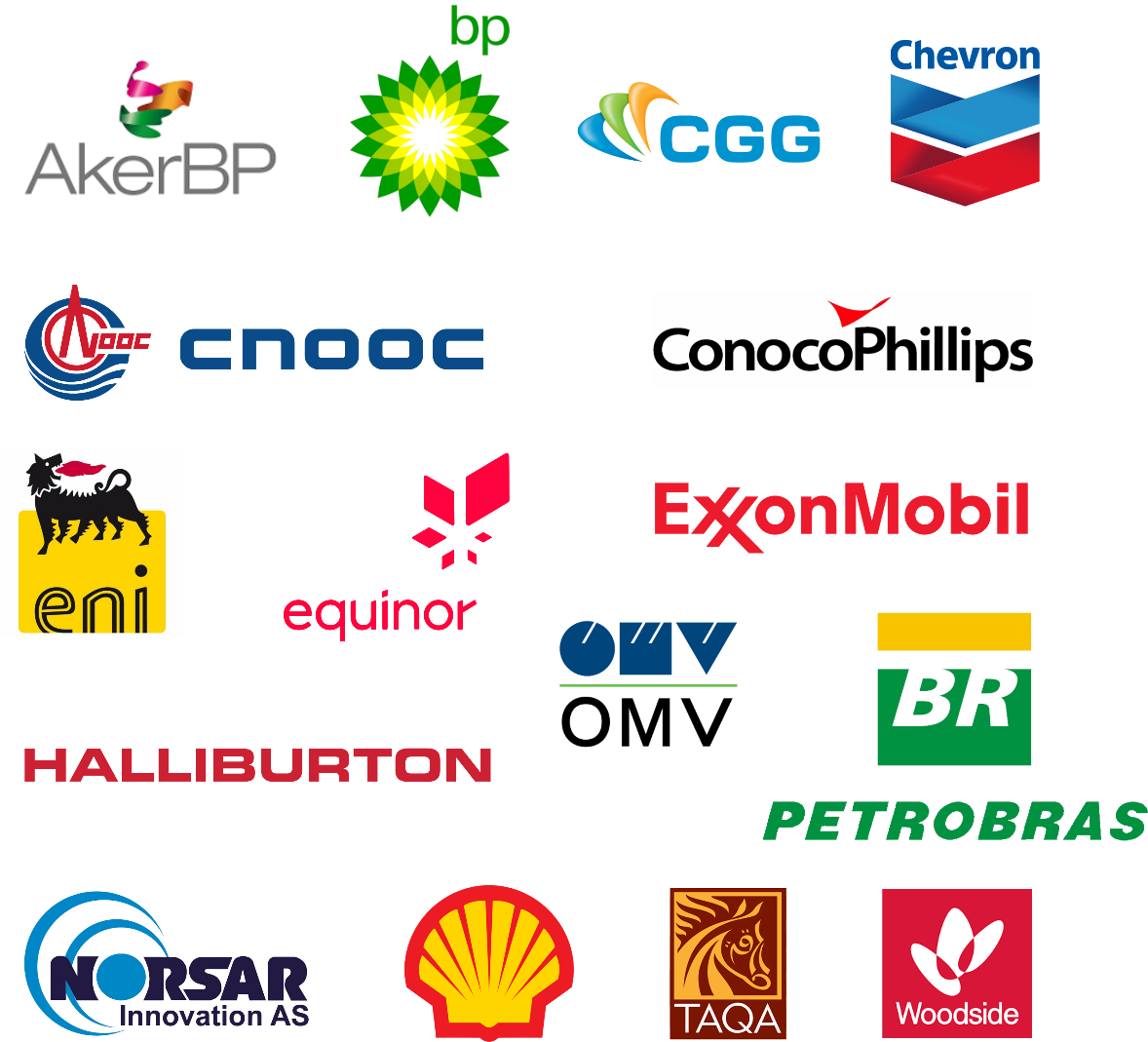